8.1 Understanding Logarithms
Recall the definition of an inverse function.
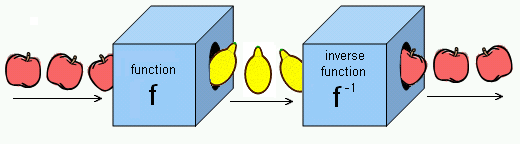 Write the inverse
Isolate y variable
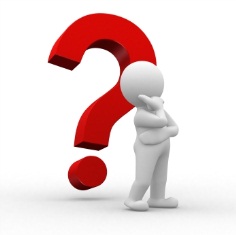 Math 30-1
1
Graphing Logarithmic Functions
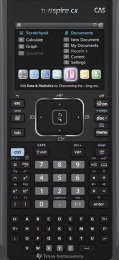 The logarithm function is the inverse of an exponential function.
What is Log?
y = 2x
2
4
8
1
16
2
4
8
1
16
(x = 2y)
y = log2x
Change of base formula:
Math 30-1
2
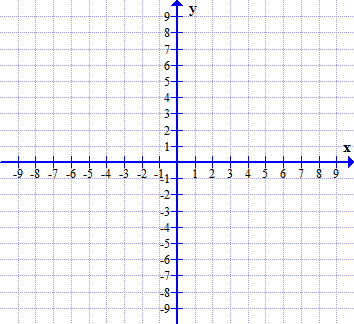 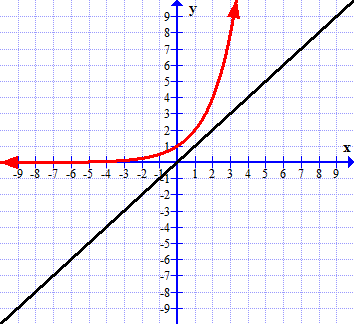 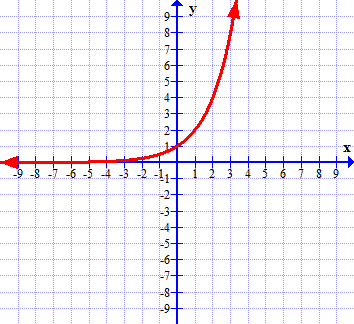 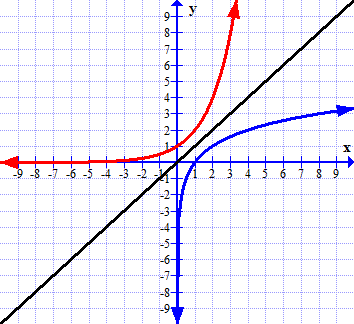 Vertical Asymptote at x = 0
Math 30-1
3
Comparing Exponential and Logarithmic Function Graphs
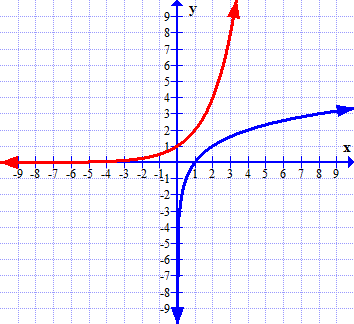 y = 2x
y = log2x
The y-intercept is 1.
There is no y-intercept.
There is no x-intercept.
The x-intercept is 1.
The domain is {x |  x   R}.
The domain is {x |  x >  0}.
The range is {y |  y  R}.
The range is {y |  y > 0}.
There is a horizontal asymptote
at y = 0.
There is a vertical asymptote
at x = 0.
The graph of y = 2x has been reflected in the line of y = x, 
to give the graph of y = log2x.
Math 30-1
4
Graphing the Logarithmic Function
y = x
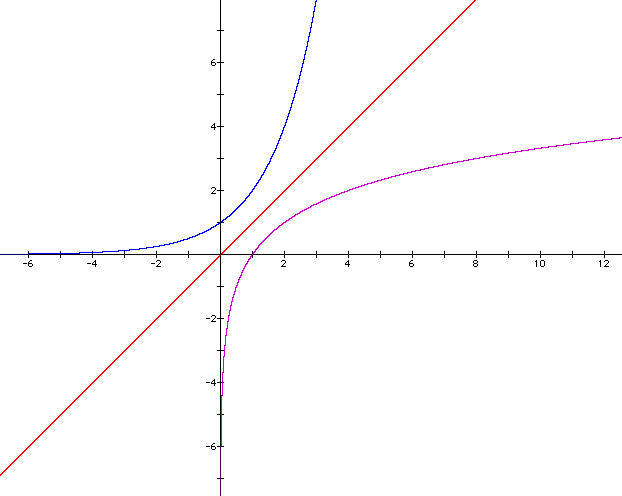 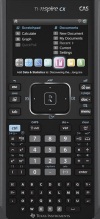 y = 2x
y = log2x
Math 30-1
5
Base is ½
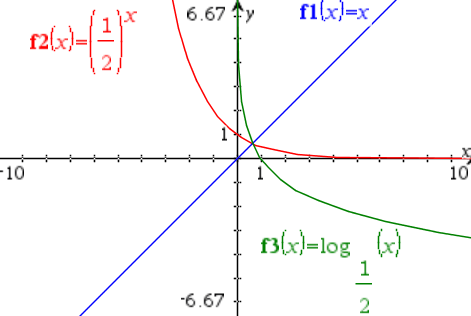 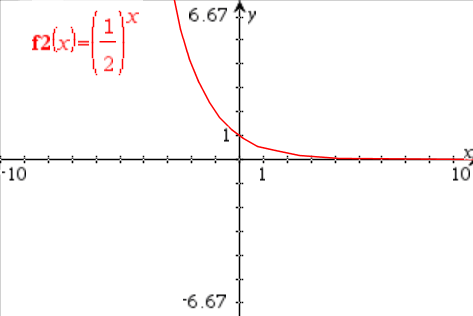 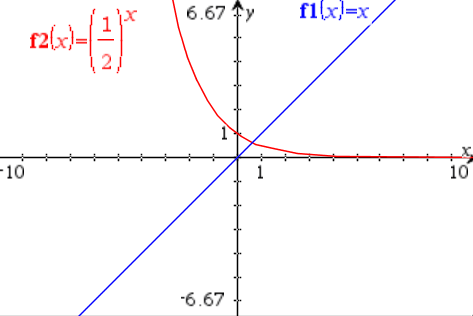 Math 30-1
6
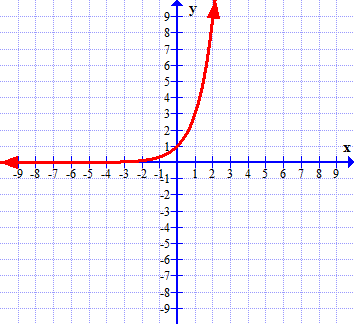 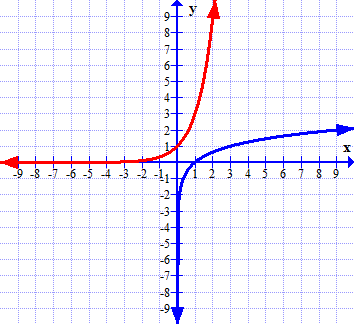 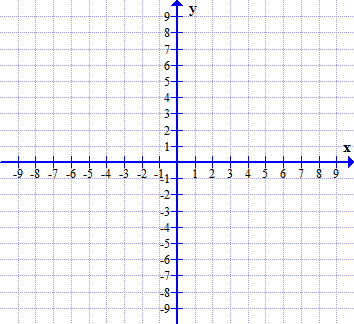 Vertical Asymptote at
Math 30-1
7
6
6
5
5
4
4
3
3
2
2
-2
-1
2
3
4
5
6
-2
-1
2
3
4
5
6
-1
-1
f (x) = logb x
b>1
f (x) = logb x
0<b<1
-2
-2
Characteristics of the Graphs of Logarithmic Functions of the Form f(x) = logbx
The x-intercept is 1. There is no y-intercept.
The y-axis is a vertical asymptote. (x = 0)
If 0 < b < 1, the function is decreasing. If b > 1, the function is increasing. 
The graph is smooth and continuous. It has no sharp corners or edges.
Math 30-1
8
Converting Exponential Expressions to Logarithms
Multiplication is a shortcut for addition.
Exponents are a shortcut for multiplication.
Logarithms are a shortcut for exponents.
Math 30-1
9
Notation
Index
Exponent
Logarithm
Base
Result
102 = 100
“10 raised to the exponent 2 gives 100”
“The exponent to which the base 10 must be raised to give 100 is 2”
“The logarithm to the base 10 of 100 is 2”
Log10100 = 2
“To what exponent must 10 be raised to get 100? The exponent is 2
Math 30-1
10
Conversions
logby = x
is the inverse of
y = bx
Logarithm
Base
Result
102 = 100
Logarithm
Base
Log10100 = 2
Result
by   = x is written as y = logbx
Math 30-1
11
Conversions     by = x is written as  y = logbx
2 to what exponent is 8?
3 to what exponent is 81?
The logarithm answer tells us the exponent to which a given base must be raised to achieve a certain value.
If there is no base b written in the log expression, the base is assumed to be 10, called a common log.
Math 30-1
12
Math 30-1
13
Math 30-1
14
Convert to exponential form: more than one step
Math 30-1
15
Conversions
http://www.pinterest.com/pin/52706258111757940/
pH of a solution
For any sound intensity, I, the decibel level, dB,  is defined as follows:
where Io is the intensity of a barely
audible sound
I = Io(10)m
where m is the measure on the Richter scale (magnitude)
Math 30-1
16
Evaluating logarithms
Definition: 
to what exponent must the base be raised to get the number?
5 must be raised to the power of 2 to get 25
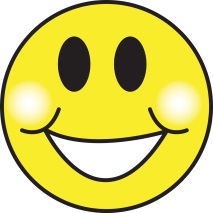 Math 30-1
17
What is the value of each logarithm?  Benchmarks
Math 30-1
18
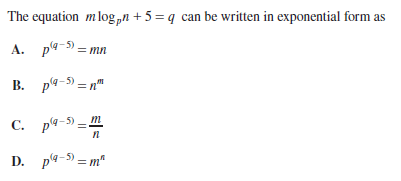 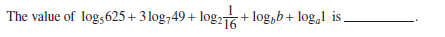 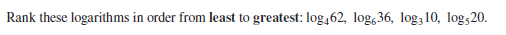 Math 30-1
19
Assignment
Page 380
1, 2, 3, 4, 7, 8, 10, 17, 20
Math 30-1
20
Which came first exponents or logarithms?
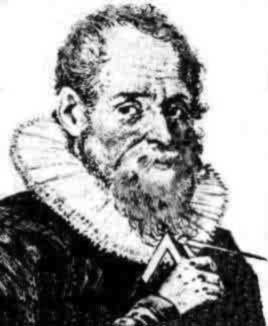 Jobst Burgi
1552 – 1632
Switzerland
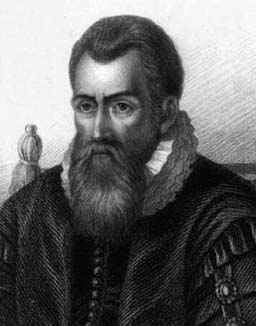 John Napier
1550 – 1617
Scotland
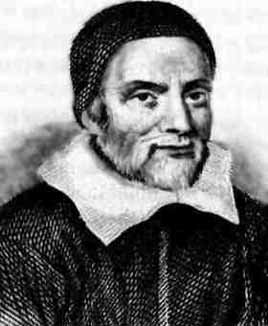 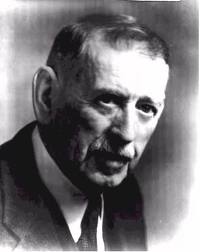 William Oughtred
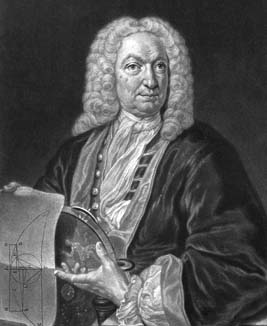 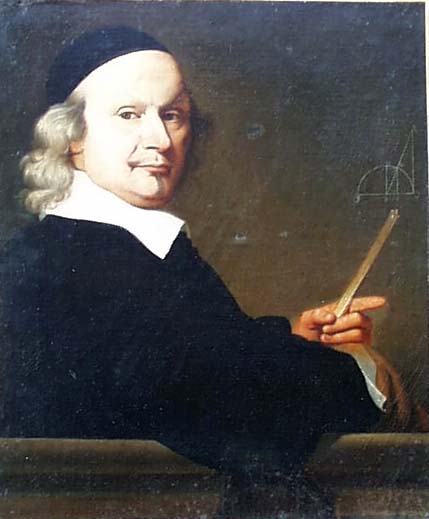 Henry  Briggs
English
John 
Wallis
Johann Bernoulli
Math 30-1
21
Timeline of Logarithms 
by Anthony Fogleman
Logarithms were invented to make calculations easier.
1550 John Napier was born in Edinburgh Scotland.
1552 Jobst Bürgi was born in Switzerland.
1588 Bürgi began working on his logarithms independent of Napier 
~1594 John Napier started work on his tables and spent the next twenty years completing. The tables were for trigonometric applications and gave the logarithms for the sine of angles 30o to 90o. Although Napier did not actually use in his logarithms it could be said his base was roughly 1/e.
1614 Napier published “Mirifici logarithmorum canonis descriptio” in which he discusses his logarithms.
10 March 1615 Henry Briggs wrote a letter questioning Napier’s use of his base (1/e) and why he did not use base 10 or why log 1 = 0. Napier replied that he too had the idea but could not create the tables due to an illness.
Summer 1615 Henry Briggs visited John Napier and they spent a month working on the tables for the logarithms to base 10.
Math 30-1
22
4 April 1617 John Napier passed away.
1617 Briggs published his “Logarithmorum Chilias Prima” which contained his tables for logarithms to base 10.
1619 “Mirifici logarithmorum canonis constructio” is published in which the method Napier used for constructing his logarithms is discussed.
1620 Bürgis’ work published in his “Arithmetische und Geometrische Progress-Tabulen.” Bürgi’s work went unnoticed due to the beginning of the Thirty Years’ War.

1622 William Oughtred invented the slide rule, which offered an even quicker way of calculating logarithms.
1632 Jobst Bürgi passed away.
1675 Newton discovers the fact that the d/dx ln x = 1/x.

1685 John Wallis realized that logarithms could be defined as exponents.
1694 Johann Bernoulli also realized that logarithms could be defined as exponents.

1694 to present Logarithms had reached their full potential and most of what was done after 1694 was calculating logarithms to different bases.
Math 30-1
23